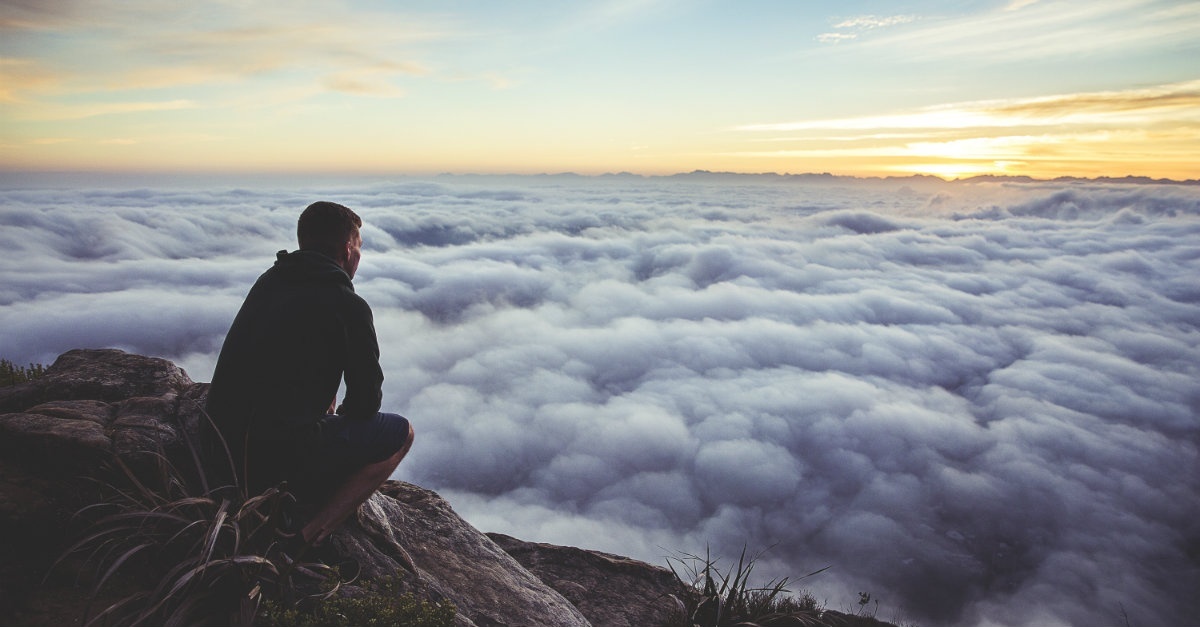 The Leading of the Spirit
16. Inspired to be realActs 15:36-41
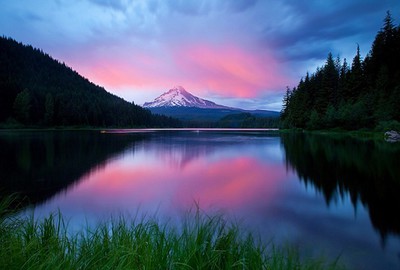 If a church is spiritual does that mean there is harmony all the time?
Do spiritual people fall out?
Could both be right?
The questions
Should they become Jews as well as Christians?
Should they follow the OT rules to maintain their relationship with God?
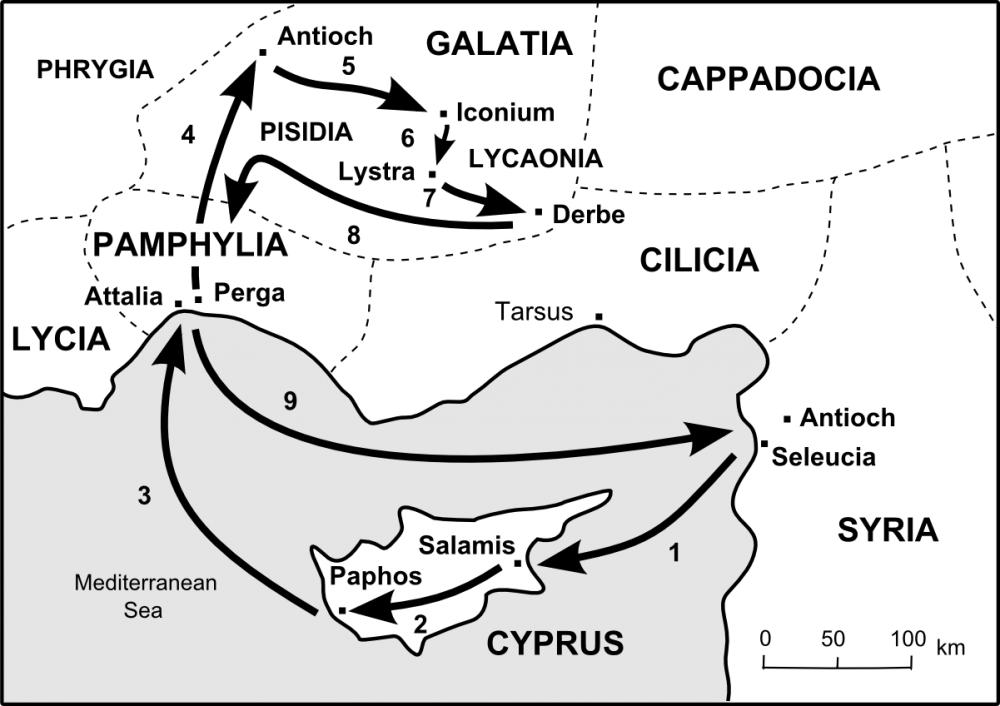 John Mark
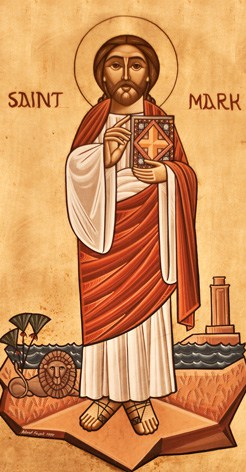 Son of one of the Marys in Jerusalem (Acts 12:12)
A cousin of Barnabas (Col 4:10) 
Travelling companion on the first missionary journey (13:1ff) 
Left to go back to Jerusalem when they got to Perga (13:13)
Is he given a second chance now?
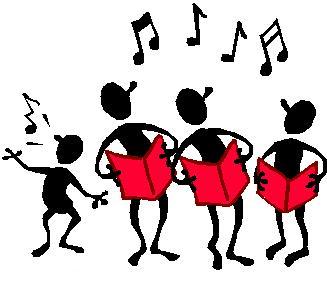 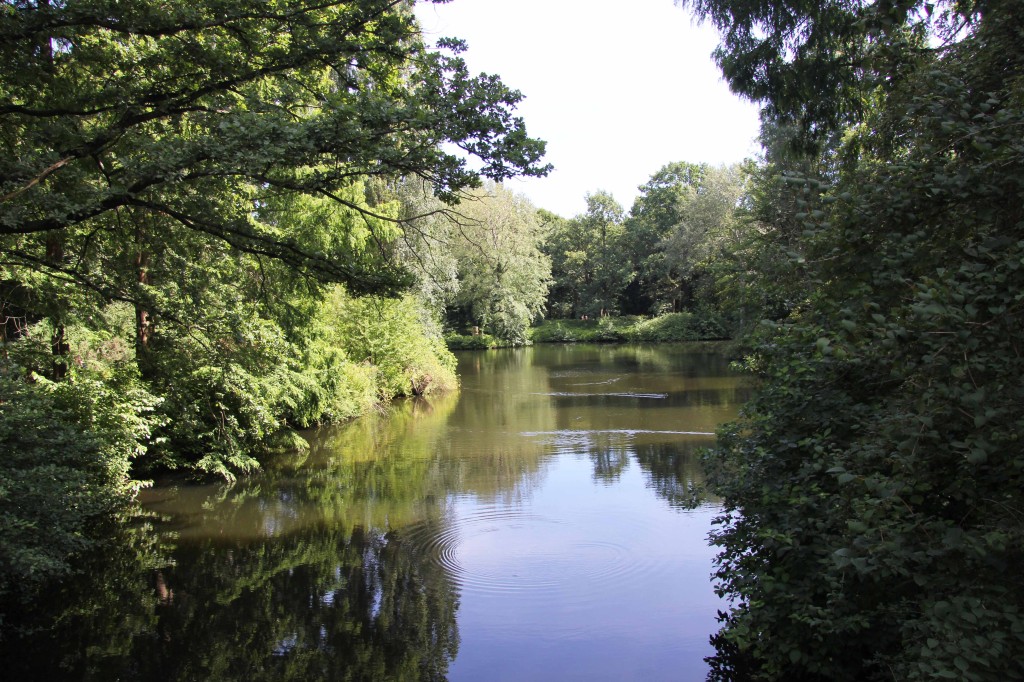 Later story
John Mark hooks up with Peter and will eventually write his gospel (Mark)
About 12 years after the dispute John Mark is with Paul but free, when Paul writes to the Colossians (4:10) and to Philemon (1:24) (in Colossae)
Later Paul asks Timothy to bring John Mark with him when he comes to visit him in prison (2 Tim 4:11). Paul sees him as a valuable companion
God is there when people disagree
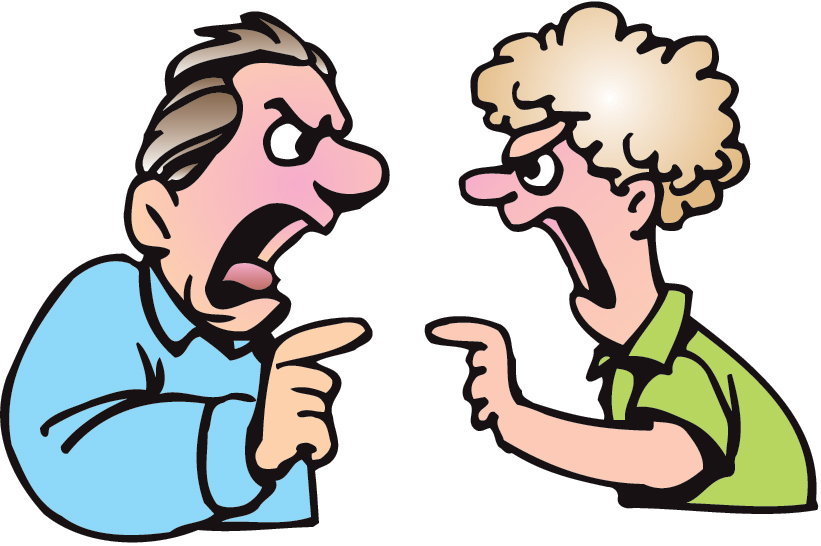 Reasons for disagreement:
Facts
Definitions
Values
Signalling
Failures of logic
Processing methods
Default beliefs
Self interest
The wise step back!
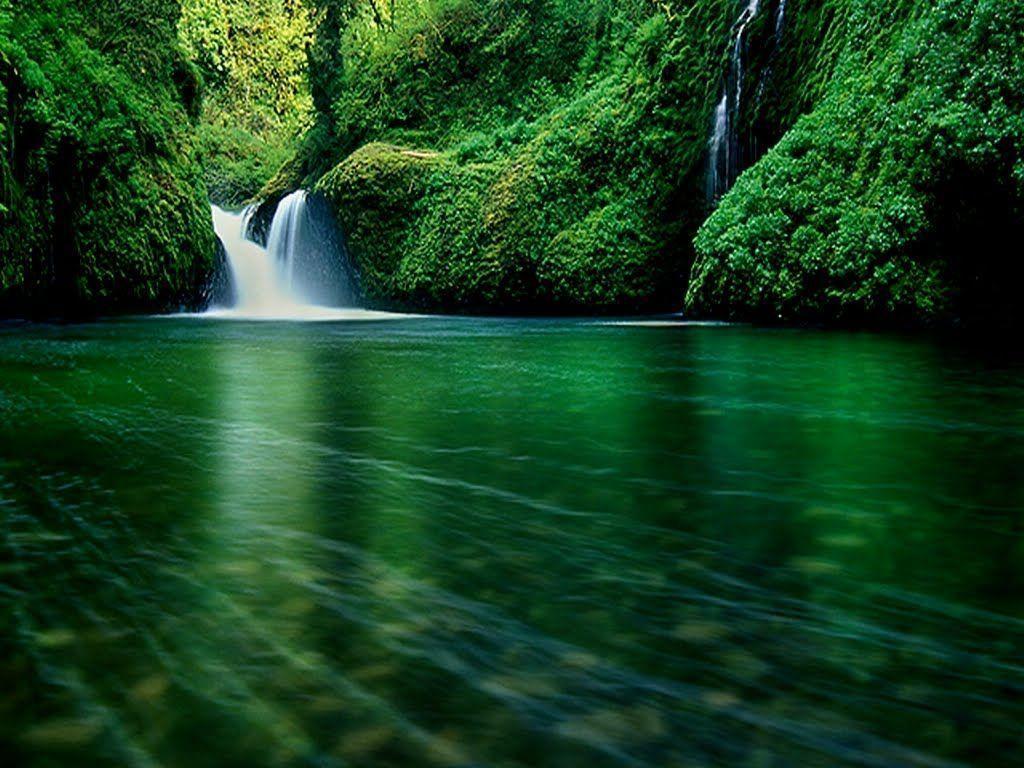 God doesn’t always speak
Consequences of this disagreement:
Mark’s gospel written 
The mission is doubled
New teams are made
When you ask God to choose between people and mission expect Him to be silent